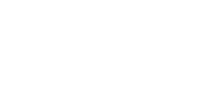 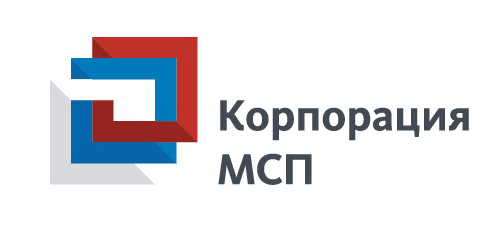 Реализация Корпорацией мер финансовой поддержки субъектов МСП в условиях восстановления экономики
г. Москва, 2020 г.
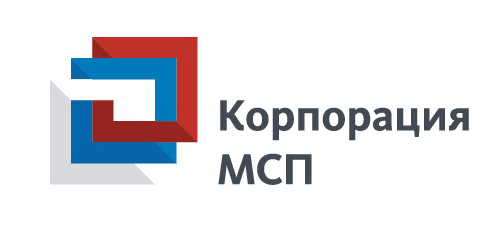 Антикризисный пакетИзменения в механизме гарантийной поддержки                             и программе стимулирования кредитования субъектов малого и среднего предпринимательства Корпорации
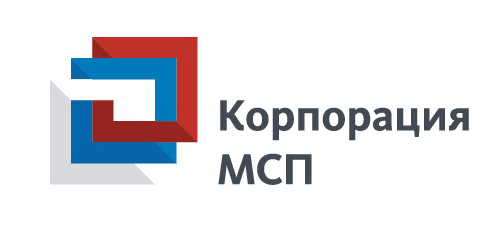 Изменения в условиях 
Программы стимулирования кредитования субъектов МСП
Дополнения 
к условиям программы
До
Условия программы
После
Ставки 9,1%/10,1%
Ставка 8,5%
Сумма  от 3 млн рублей
Сумма  от 0,5 млн рублей                                            (для пострадавших отраслей)
Требования по финансовому состоянию:1) Положительные чистые активы2) Отсутствие просрочек по обслуживанию кредитов, задолженности по налогам и сборам и по выплате з/п перед персоналом
Требования не применяются
Поддерживаются субъекты МСП, лизинговые компании, организации инфраструктуры
Также поддерживаются «самозанятые» - физические лица, не являющиеся ИП и применяющими специальный налоговый режим
Не поддерживаются следующие виды деятельности:
Игорный бизнес;
Производство и реализация подакцизных товаров (ст. 181 НК РФ); 
Добыча и реализация полезных ископаемых  (ст. 337 НК РФ); 
Участники соглашений о разделе продукции; 
Кредитные организации;
Страховые организации;
Инвестиционные фонды; 
Негосударственные пенсионные фонды;
Профессиональные участники рынка ценных бумаг; 
Ломбарды.
Поддерживаются субъекты МСП следующих сфер:
1) Производство и реализация подакцизных товаров (ст. 181 НК РФ); 
2) Добыча и реализация полезных ископаемых  (ст. 337 НК РФ);
3
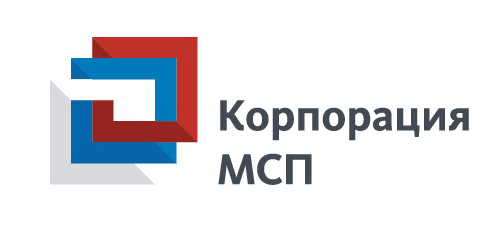 Изменения в условиях гарантийной поддержки
Базовые требования
До
Базовые требования
После
Субъект МСП (включая самозанятых граждан) находится в Едином реестре субъектов МСП
Бизнес зарегистрирован на территории Российской Федерации
Отсутствие отрицательной кредитной истории
Отсутствие просроченной задолженностипо налогам и сборам более 50 тыс. рублей
Не распространяется на заявки, поступившие до 30.09.2020 включительно
Не применяются процедуры банкротства
Поддерживаются субъекты МСП, занимающиеся производством и реализацией подакцизных товаров (ст. 181 НК РФ):1) В рамках приоритетных отраслей по Программе субсидирования (постановление Правительства РФ № 1764);2) Заключившие в 2020 году кредитные договоры на пополнение оборотных средств на срок до 2 лет
Не поддерживаются следующие виды деятельности:
Игорный бизнес;
Производство и реализация подакцизных товаров (ст. 181 НК РФ); 
Добыча и реализация полезных ископаемых  (ст. 337 НК РФ); 
Участники соглашений о разделе продукции; 
Кредитные организации;
Страховые организации;
Инвестиционные фонды; 
Негосударственные пенсионные фонды;
Профессиональные участники рынка ценных бумаг; 
Ломбарды.
4
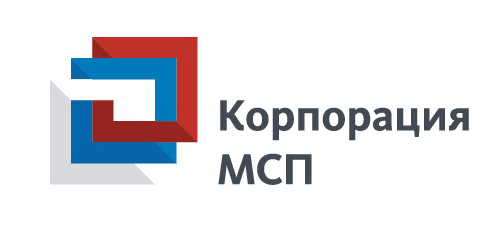 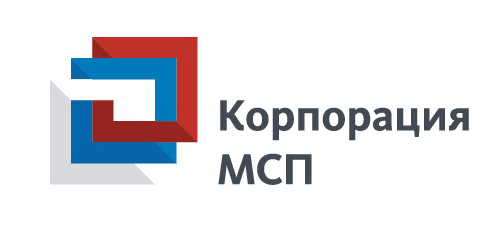 Изменения в условиях гарантийной поддержки
Подходы при реструктуризации кредитов
До
Подходы при реструктуризации кредитов
После
Реструктуризация кредитов, обеспеченных гарантией Корпорации МСП или МСП Банка
Не требуется обеспечение в виде гарантий Корпорации МСП или МСП Банка
Отсутствие просрочек более 90 дней
Отсутствие просрочек более 60 дней
Отсутствие реструктуризаций по кредиту (за исключением изменения % ставки и графика погашения кредита)
Не более 2 реструктуризаций основного долга за 12 месяцев
Дополнительные условия:
% ставка по кредиту не увеличивается;
Срок кредита увеличивается:
На срок < 1 года для оборотных кредитов
На срок < 3 лет для инвестиционных кредитов
Отсрочка платежа не должна превышать 12 месяцев
Отсутствие буллитного погашения задолженности в объеме более 20% от остатка реструктурируемого Кредита
Запрет на повышение % ставки в течение 9 месяцев
5
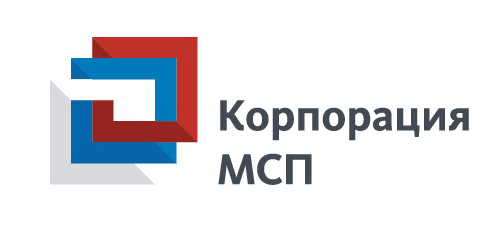 Предложения АО «Корпорация «МСП» по поддержке и развитию сектора МСП
в рамках реализации Национального плана по восстановлению экономики»
Гарантии для сохранения занятости работников субъектов МСП в условиях распространения новой коронавирусной инфекции  в рамках постановления Правительства Российской Федерации № 422 от 02 апреля 2020 года
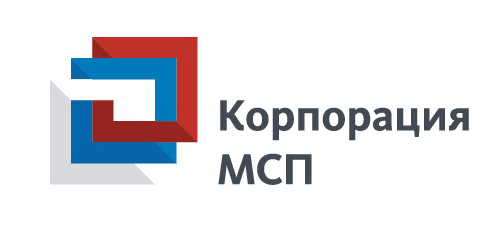 Участники:  

Банки – партнеры, имеющие на 01.03.20 кредитный рейтинг ниже уровня «А-(RU)» по национальной рейтинговой шкале для Российской Федерации и (или) «ruA-» по национальной рейтинговой шкале для Российской Федерации.
Гарантийные продукты:
Прямая гарантия для субъектов МСП 
для поддержки и сохранения занятости
75% по кредитам
Прямая гарантия для субъектов МСП с поручительством РГО  
(Согарантия для поддержки и сохранения занятости)
100% по кредитам
Целевое назначение:  кредиты в рамках постановления Правительства Российской Федерации № 422 от 02 апреля 2020 года на выплату заработной платы.

Срок гарантии:             до 1 года
Оптимизация процедур:
срок принятия решения о предоставлении новых гарантий не превышает трех рабочих дней 

вводится упрощенный пакет документов для рассмотрения вопроса о предоставлении гарантии
Вознаграждение за предоставление гарантии
                            0%
Гарантии для возобновления деятельности субъектов МСП в рамках постановления Правительства Российской Федерации 
от 16 мая 2020 года № 696
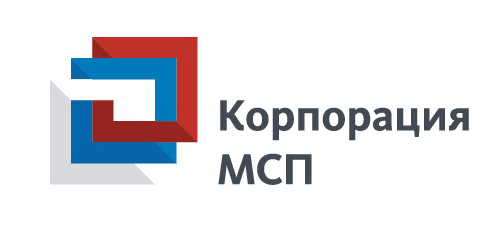 Участники:  

Банки-партнеры Корпорации 
(за исключением системно значимых кредитных организаций)
Гарантийные продукты:
Прямая гарантия для субъектов МСП 
для возобновления деятельности
75% по кредитам
Прямая гарантия для субъектов МСП с поручительством РГО  
(Согарантия для возобновления деятельности)
Оптимизация процедур 
(при соблюдении требований к финансовому положению заемщика):
85% по кредитам
Целевое назначение:  кредиты в рамках постановления Правительства Российской Федерации № 696 от 16 мая 2020 года на финансирование расходов, связанных с осуществлением предпринимательской деятельности заемщика, с возможностью списания суммы долга и % в период погашения

Срок гарантии:                      до 1 года
срок принятия решения о предоставлении новых гарантий не превышает трех рабочих дней 

вводится упрощенный пакет документов для рассмотрения вопроса о предоставлении гарантии
Вознаграждение за предоставление гарантии
		         0,1%
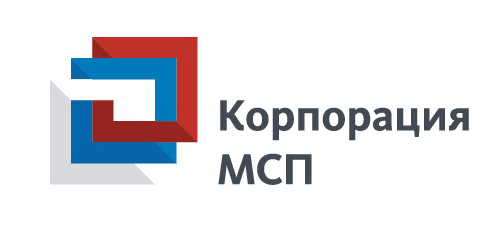 ФИНАНСОВАЯ ПОДДЕРЖКА СУБЪЕКТОВ МСП АО «КОРПОРАЦИЯ «МСП»
«Гарантийная поддержка»
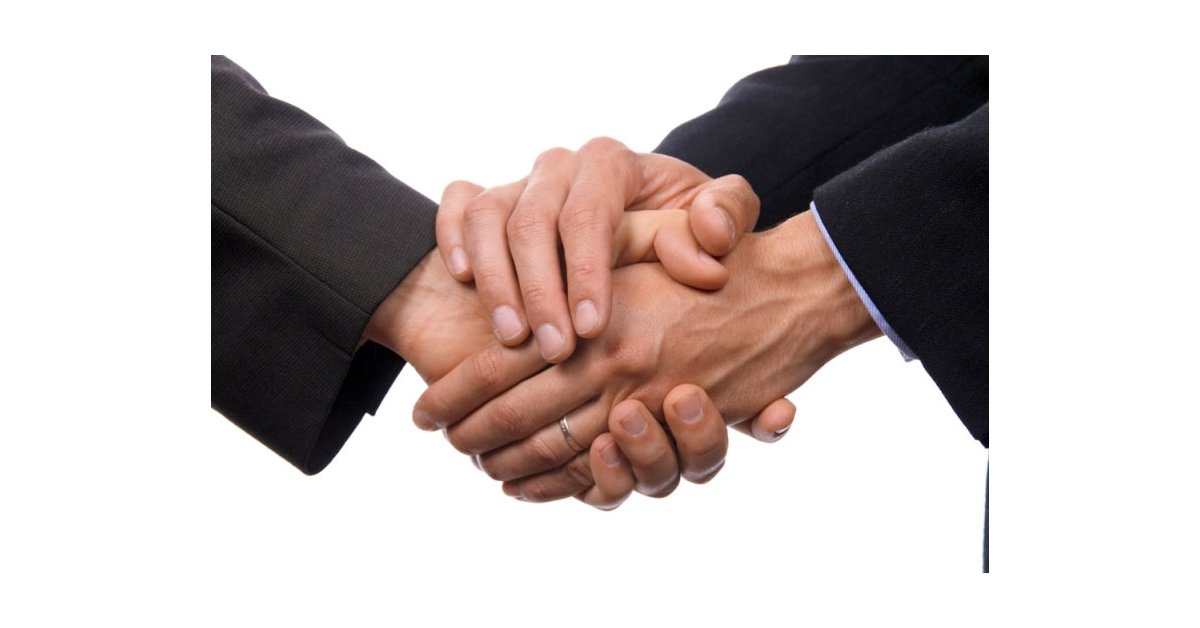 Предоставление гарантий субъектам МСП в целях обеспечения кредитов
Обеспечение требуется для получения гарантии свыше 100 млн рублей
Срок гарантии: до 15 лет
УСЛОВИЯ:
Вознаграждение за гарантию:
Сумма гарантии:
- 50% от суммы кредита;
- 70-75% от суммы кредита в рамках ряда специальных продуктов и продуктов «Согарантия»;
- до 100% от суммы кредита для стартапов
Общие правила:
0,75% годовых;
0,5% годовых (при сумме гарантии >500 млн рублей)

Для отдельных гарантийных продуктов:
0,4% годовых – для застройщиков, применяющих счета эскроу;
Обеспечение: 
< 100 млн рублей – не требуется;
> 100 млн рублей – последзалог/ созалог/ поручительство
10
Важно: Вариативность уплаты вознаграждения – единовременно/ежегодно/1 раз в полгода/ ежеквартально
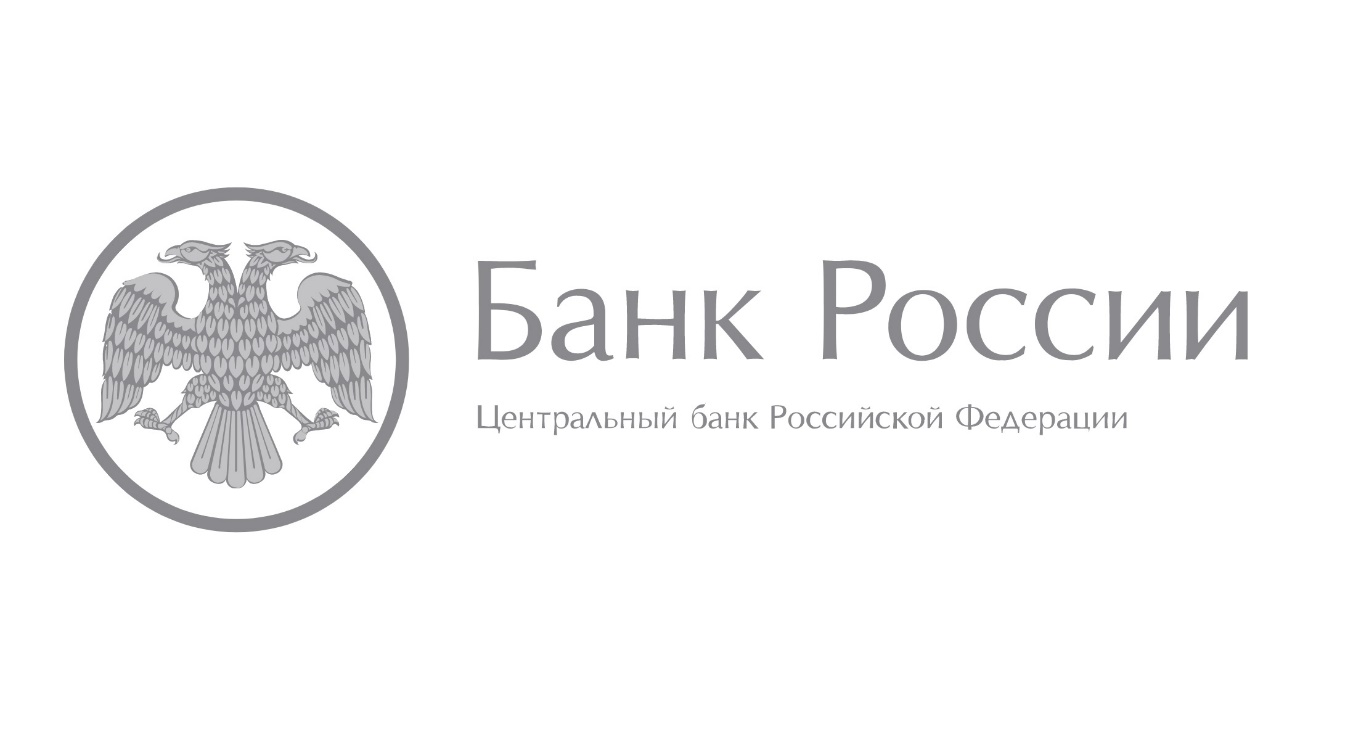 «Программа стимулирования кредитования субъектов МСП»
от 3 млн рублей до 1 млрд рублей
Ставка: 8,5% годовых
От 0,5 млн рублей для кредитов в рамках постановление Правительства РФ № 422)
Срок финансирования: до 3 лет
УСЛОВИЯ:
Участники:
Ограничения по сумме кредита:
не более 4 млрд рублей на 1 заемщика.
Субъекты МСП
Лизинговые компании, организации инфраструктуры поддержки,  МФО и факторинговые компании, предоставляющие субъектам МСП финансирование
«Самозанятые»
Важно: Программа реализуется 62 уполномоченными банками - https://corpmsp.ru/bankam/programma_stimulir/
11
«Программа субсидирования кредитования субъектов МСП» Минэкономразвития России
(постановление Правительства РФ № 1764)
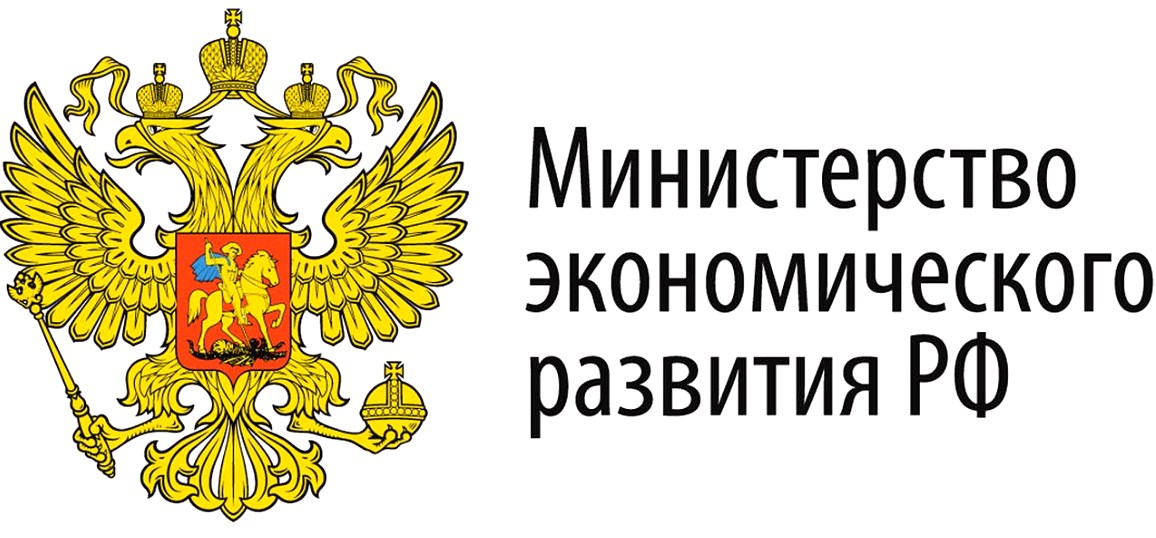 от 0,5 млн рублей до 2 млрд рублей
Ставка: 8,5% годовых
УСЛОВИЯ:
Приоритетные отрасли:
Срок финансирования:
Инвестиционные цели - до 10 лет;
Оборотные цели – до 3 лет
Сельское хозяйство;
Строительство;
Здравоохранение;
Образование;
Обрабатывающее производство;
Туризм;
Культура, спорт;
Наука и техника;
Информация и связь;
Транспортировка и хранение;
Водоснабжение, водоотведение; обращение с отходами;
Гостиницы и общепиты;
Бытовые услуги;



Производство и распределение электроэнергии, газа и воды;
Розничная/оптовая торговля                          (для инвестиционных проектов);
Розничная торговля в моногородах,  ДФО, СКФО, Р.Крым и Севастополя, Арктической зоне; 
Розничная торговля                                       (для микропредприятий);
Аренда (сдача внаем) собственного недвижимого имущества                                  (за исключением земельных участков и жилых помещений)
Сумма финансирования:
Инвестиционные цели – от 0,5 млн до 2 млрд рублей;
Оборотные цели – от 0,5 млн до 500 млн рублей;
СПЕЦИАЛЬНЫЕ УСЛОВИЯ:
До 10 млн рублей на срок до 5 лет под 9,95% годовых для ИП и самозанятых по кредитам на развитие предпринимательской деятельности
12
Важно: Программа реализуется 99 уполномоченными банками - https://мойбизнес.рф/banks